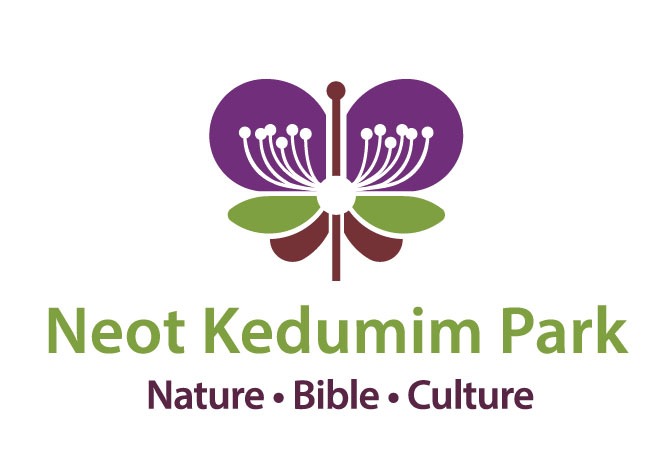 Jan.22, 2023
ראש חודש שבט תשפ״ג
Fran Alpert
Neot Kedumim
Neot Kedumim
Neot Kedumim
Neot Kedumim